Epididymis, ductus deferens, funiculus spermaticus, vesicula seminalis, prostata
Nemeskéri Ágnes
2020
Semmelweis Egyetem
Anatómiai, Szövet- és Fejlődéstani Intézet
Klinikai Anatómiai Kutatólaboratórium
nemeskeri.agnes@med.semmelweis-univ.hu
Epididymis
head
https://www.ultrasoundcases.info/clients/ultrasoundcases/uploads/4222.jpg
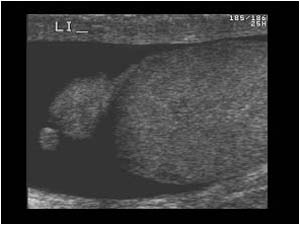 appendix testis
Müllerian duct
body
appendix epididymis UH
tail
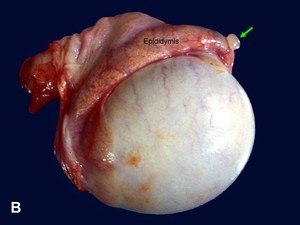 - epididymis szorosan csavarodott tubulus
- kötőszövetes capsula
- epididymis - caput, corpus és cauda régiók
- szegmentekre tagolt kötőszövetes septa - lobulusok 
appendix epididymis – mesonephros maradványa

fő komponens – ductus epididymis that is connected
to the rete testis by 8–12 efferent ducts  - to the vas deferens
https://www.auanet.org/images/education/pathology/
normal-histology/testicular_appendages-figureB.jpg
Epididymis
fő komponens – ductus epididymisen keresztül
8–12 hullámos lefutású ductuli efferentes köti össze a rete testist és a ductus deferenst
minden ductulus kb. 20 cm hosszú
felcsavarodva 2 cm hosszú kúpalakú epididymalis lobulusok
Caput 
-    az éretlen spermiumok a mediastinum testisből érkeznek
szövettanilag vastag epithelium béleli itt a ductust
különösen hosszú stereociliumok 
vékony simaizom réteg 
a testicularis folyadék absorbciója – spermiumok nagyobb koncentrációja
Corpus 
- intermedier epithelium és vastagabb simaizom réteg
Cauda
legvékonyabb epithelium 
vastag simaizom réteg
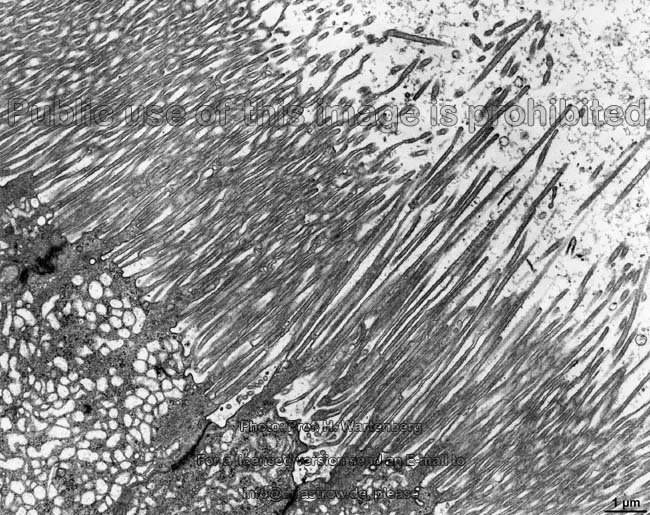 Stereocilia
 -  hosszú cytoplasma nyúlványok -  actin filamentum tengely 
stereocilia nem-motilis 
membran kitüremkedések a sejt felszínét
nagyobb felületen absorpció és szekréció
Epididymis funkcióktranszport – érés - tárolás
Spermiumok  nem-motilisak, amikor elhagyják a tubuli seminiferus lumenét
-    nagy mennyiségű testicularis folyadék szekréció
az mellékhere stereocilium tömege visszaszívja 90% -át a testicularis luminalis folyadéknak
a reabsorpció folyadék áramot hoz létre, ami magával viszi az immobilis spermiumokat a seminiferus tubulusokból a mellékherébe
spermatozoa nem érik el a teljes motilitást, amíg el nem érik a vaginát
-minden másodpercben, kb. 1000– 1500 spermatozoa érkezik az epididymisbe 

 - kb.6 m utat kell megtenniük, ductus epididymis kanyarulataiban, míg a motilitás kialakul
- 10 napig tart a spermiumok útja
Spermatozoa transzport

simaizom contractiók 
testicularis luminalis folyadék 
specializált csillószőrös sejtek – a ductuli efferentesben
Epididymis
V Elfgen, A Mietens, M Mewe, T Hau and R Middendorff - 2018
Epididymis funkciói
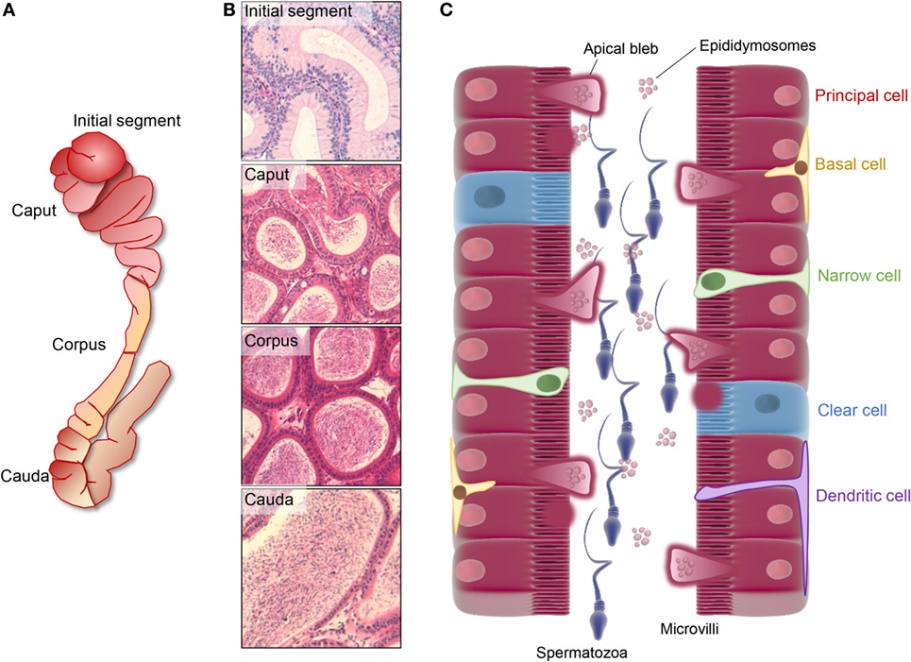 Spermatozoa változásai az epididymisben
történő  „vándorlás” során
Motilitás kialkulása
Chromatin compactációja
molekulák szintézise – szükséges a megtermékenyítéshez 
spermiumok módosulásai a caput, corpus, és cauda régióiban a különböző epididymalis epithelium eltérő szekrécióval valósul meg
epididymosomák (extracellularis microvesiculumok - sok cholesterol és protein)
miRNA
macromoleculák
epididymal pH és electrolytok összetétele a luminális folyadékban fontosak
epididymal secretions are regulated by a variety of factors, mostly androgens and estrogens
Különböző luminalis környezet az eltérő epididymalis szegmentekben 
tárolás a caudaban - további spermium érés – spermiumok életképességének motilitásának fenntartása
Ejaculació -  epididymalis contrakció  spermiumok kiürítése
Wei Zhou, Geoffry N. De Iuliis, Matthew D. Dun, and Brett Nixon - 2018
S. Marchiani L. Tamburrino M. Muratori E. Baldi - 2017
Epididymis beidegzése
- caput és corpus epididymis kevés idegrost
- cauda gazdagon innervált
Cauda - speciális funkció 
azonnali részvétel az ejakulációban
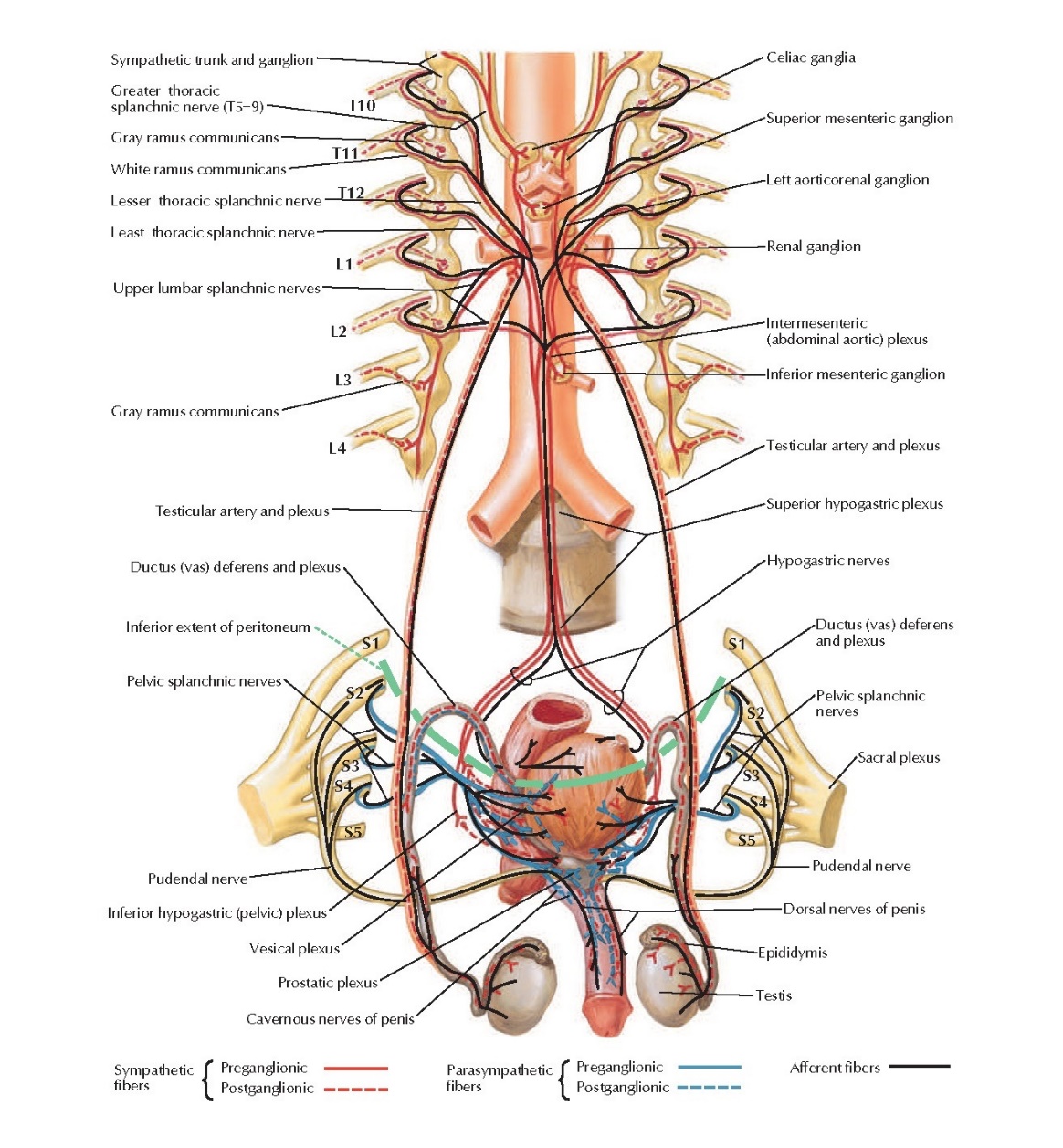 Idegrostok típusai
sympathicus,
parasympathicus 
peptiderg (e.g. neuropeptide Y)
vasoactive intestine polypeptide (VIP) 
Substance P
GCRP 
L-enkephalin, somatostatin
purinerg 
nitrerg neurotransmitter rostok
Ductus deferens (vas deferens)
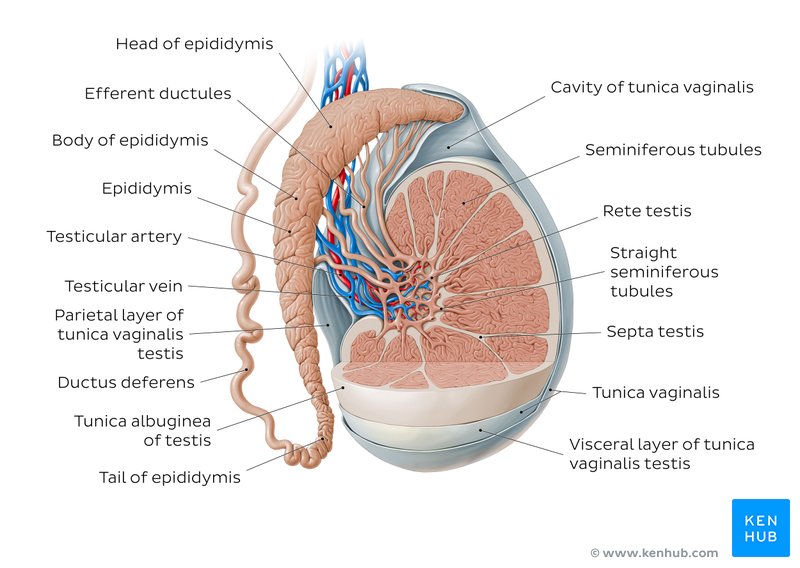 -    részlegesen kanyarulatos
30 centimeter hosszú
3 to 5 mm átmérő
funiculus spermaticus része
canalis inguinalison át belép a hasüregbe
- vérellátás
arteria ductus deferentis
 a. vesicalis superior  (a. iliaca interna)
Ductus deferens
ejaculaciókor, a simaizom fali réteg reflexesen kontrahál, előre hajtva a spermiumokat
a spermiumok az urethraba kerülnek,
a luminalis folyadék kiegészül a vesicula seminalis, a prostata  által szekretált váladékkal létrehozva a spermát (ondó)
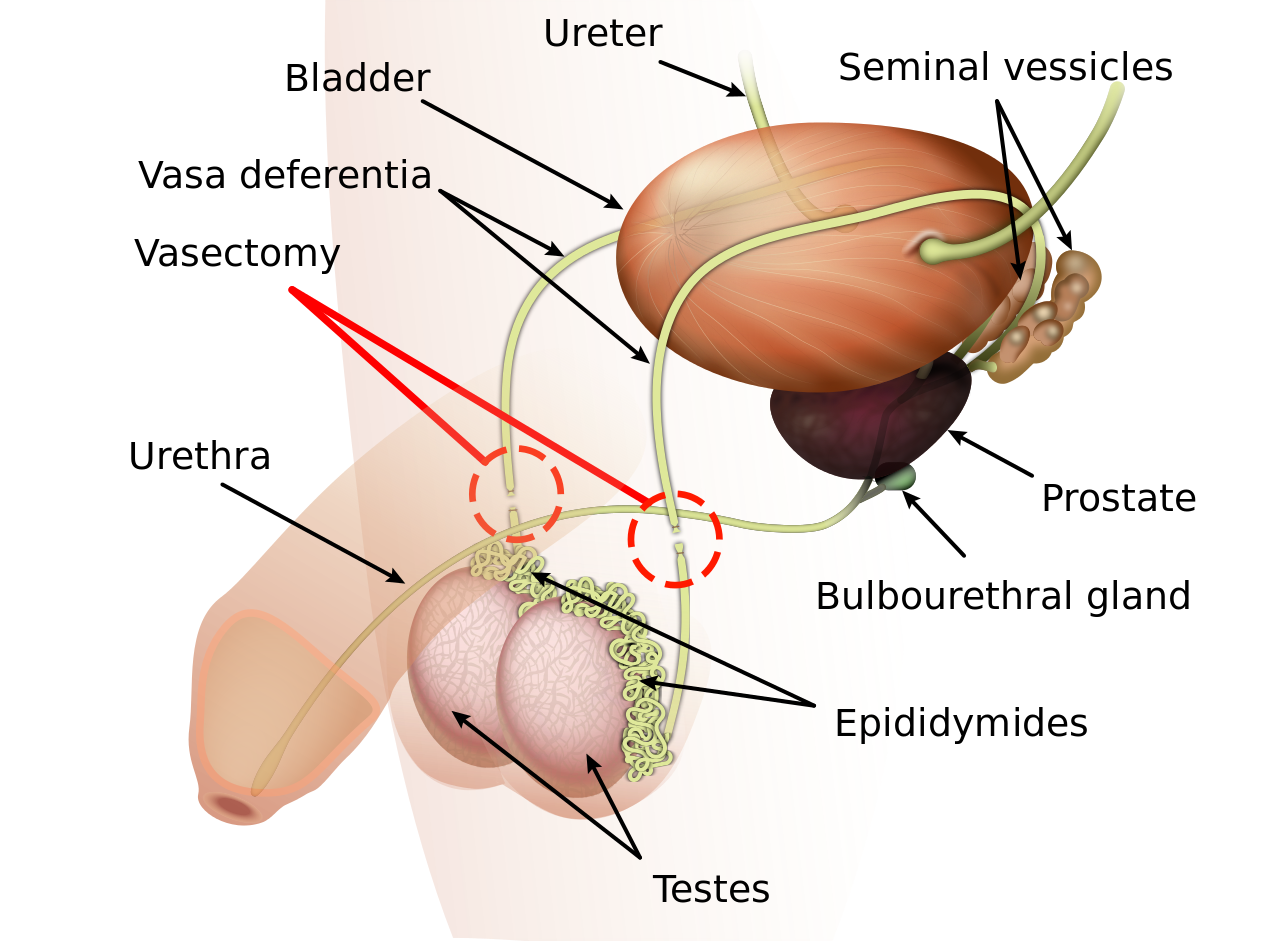 Vasectomia - permanens fogamzásgátlás
Funiculus spermaticus
Funiculus spermaticus 
az anulus inguinalis profundustól a mellékhere fejéig
Funiculus spermaticus burkai:
	- bőr
	- dartos fascia
	- fascia spermatica externa -  m. obliquus externus aponeurosisát borító fascia 	 
	- m. cremaster és fascia - m. obliquus internusból  és fasciajából
	- fascia spermatica interna, fascia transversalisból

Funiculus spermaticus átmérője 16 mm (11 - 22 mm)
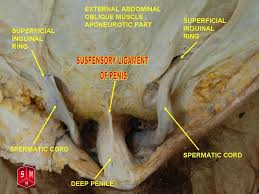 Funiculus spermaticusstruktúrái
Arteriák:
      - a. testicularis, a. ductus deferentis, a. cremasterica
Idegek: 
      - m. cremaster -  ramus genitalis -  n. genitofemoralis
      - testicular plexus (sympaticus idegfonat)
      - n. ilioinguinal  
  Ductus deferens
  Plexus pampiniformis
 Nyirokerek
  Tunica vaginalis
inf. epigastric aa.
Vesicula seminalis
Mirigyek -  vesica urinaria hátsó felszínéhez fekszenek 
ductus deferenstől lateralisan
 -   csöves mirigy felcsavarodva helyenként diverticulumokat alkot
   
  - ductus excretorius  - összenyílik a ductus deferenssel – ductus 
                                      ejaculatorius

a prostata parenchymáján ferdén áthatolva a scolliculus seminalison
      benyílik az  urethra pars prostaticajába

  - 5 cm, de kanyarulatok nélkül 10 cm
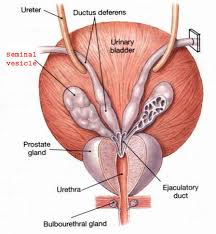 Vesicula seminalis secretioja
lipofuscin granulumok – elhalt epithel sejtekből – sárgás színt ad
az ondófolyadék 70-85% -át a vesicula seminalis képezi
a váladék alkalikus – ondófolyadék pH-ját enyhén alkalikussá teszi
neutralizálja a vagina savanyú pH-ját

semenogelin protein 
		- az ejaculatio után az ondó sűrű, zselészerűvé teszi
Vesicula seminalis mirigyváladéka:
	proteinek
	enzymek
	fructose
	mucus
	Vitamin C
	flavin
	phosphorylcholine 
	prostaglandinok
Vesicula seminalis beidegzése és vérellátása
- adrenerg innervatio – a simaizom rétegek

- cholinerg idegvégződések -  glandular epithelium
- inferior vesical, internal pudendal, és middle rectal aa. 
 - internal iliac a. anterior division
Prostata
prostata dió nagyságú mirigy
A diaphragma urogenitale és a vesica urinaria között
apex prostatae a diaphragma urogenitalen

prostate a rectum előtt!!!!!

anterior felszín – symphysis pubica
inferolateral felszín a lateralis medencefal felé tekint
plexus hypogastricus inferior (autonomic) mellett
urethra a prostata centrumában átfúrja
ductus ejaculatorius penetrál a parenchymába
prostate - szekréciós váladék spermiumok védelme
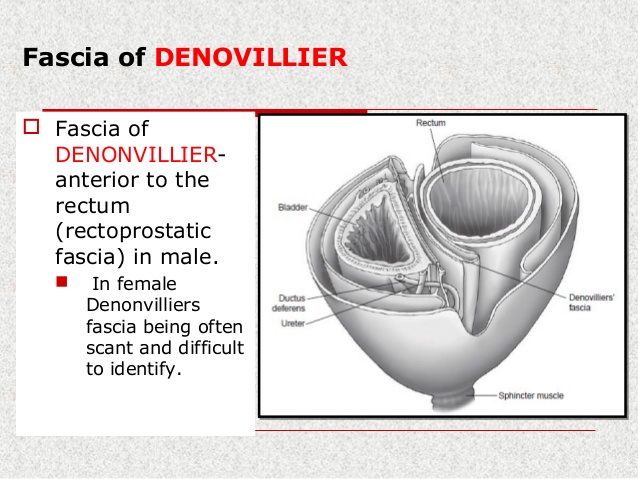 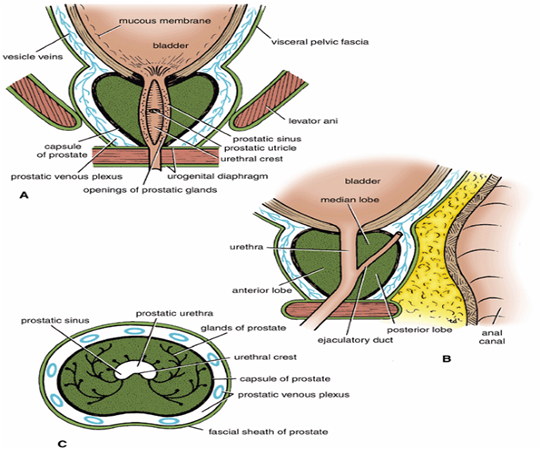 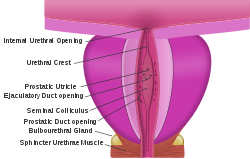 Urinary bladder
Vesicula seminalis és a prostata topográfiája
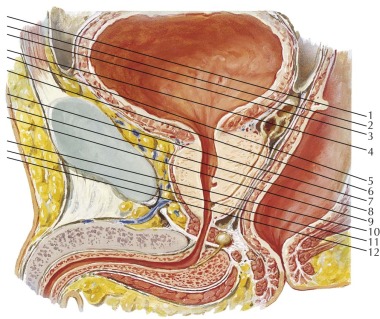 Prostata zónák
prostata - 4 régió
	- transitionalis zóna (TZ) – körbeveszi az urethrat a ductus  ejaculatorius benyílásáig
	- centralis zóna (CZ) – ez a zóna körülveszi a transitionalis zonát és a ductus ejaculatoriust 		                      - kor előrehaladtával megnagyobbodik:
			jóindulatú prostata hyperplasia

	- peripheriás zóna (PZ) – legnagyobb
			- prostata carcinoma itt jelenik meg leggyakrabban

	- anterior fibromuscularis stroma
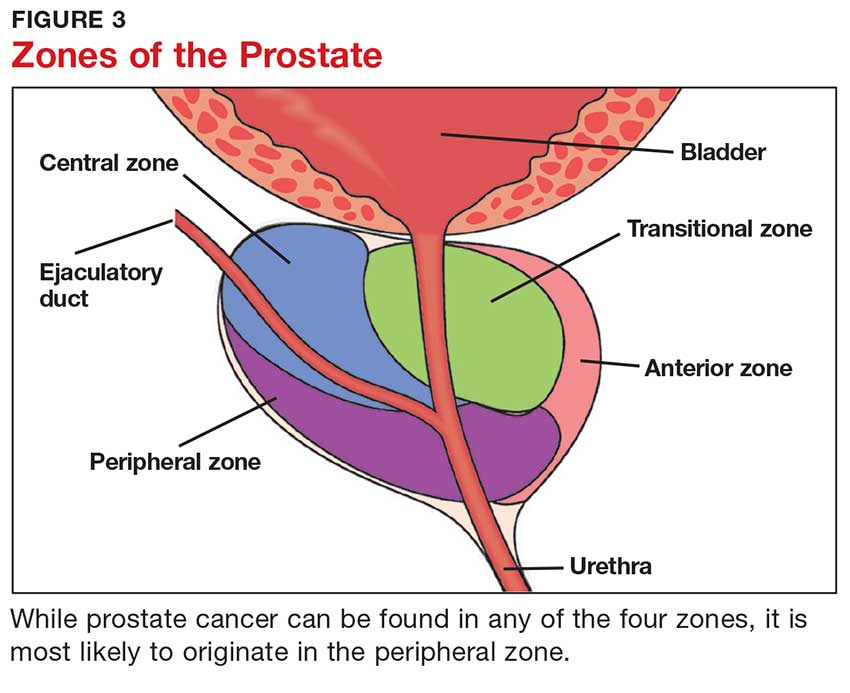 https://mdedge-files-live.s3.us-east-2.amazonaws.com/files/s3fs-public/Image/October-2018/CR02810024_f3.JPG
Prostata szekréciója
Prostata
 - 30% -a az óndó mennyiségének
   - enyhén alkalikus, fehéres tejszerű
- alkalikus pH neutralizálja a vagina savanyú pH-ját
  - savanyú  phophatase
  - enzymek - prostata-specificus antigen (PSA); 
                      ejaculatio után PSA hígabbá teszi a seminalis plasmát könnyebben mozognak a spermiumok
           - PSA feloldanak proteineket seminalis coagulumban

  - zinc – DNA védelem
-   citromsav